СЕВЕРО-ВОСТОЧНЫЙ 
ФЕДЕРАЛЬНЫЙ 
УНИВЕРСИТЕТ
им. М.К. АММОСОВА
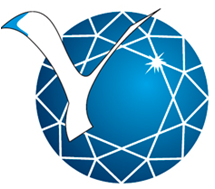 Углеродные наполнители. Графит
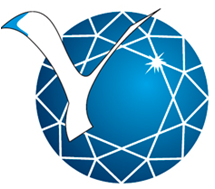 Натуральные хлопья графита являются слоистым материалом, причем имеющим хорошую электрическую проводимость — порядка 104 Ом/м при комнатной температуре. Благодаря слабым ван-дер-ваальсовым взаимодействиям между графитовыми слоями можно получать специальные графитовые интеркалированные смеси (ГИС) посредством интеркаляции различных малых соединений в межслойные пространства графита. Расширенный графит (РГ) можно получать, подвергая ГИС термическому шоку. Слоистая структура изначального графита в РГ сохраняется, тогда как объем материала по сравнению с интеркалированной графитовой смесью увеличивается в 200-300 раз.
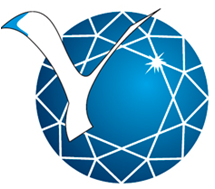 Проводящие полимерно-графитовые нанокомпозиты привлекают значительное внимание исследователей благодаря своим широким возможностям для использования в таких областях, как изготовление антистатических покрытий, электрохимических дисплеев, сенсоров, катализаторов, конденсаторов для окислительно-восстановительных процессов, электромагнитных экранов и аккумуляторных батарей.
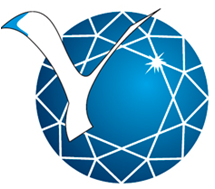 Свойства графитаСвойства натуральных графитовых хлопьев
Натуральный графит встречается в трех состояниях:
в виде графитовых хлопьев
аморфного графита
кристаллического графита. 
Чаще всего натуральные графитовые хлопья (НГХ) встречаются в природе в форме порошка с различным размером частиц и степенью чистоты свыше 99%. Графитовые хлопья широко распространены в природе и имеют высокую проводимость. НГХ состоят из графитовых слоев, толщина которых обычно составляет менее 100 нм.
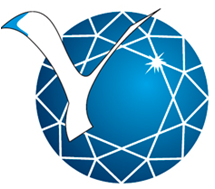 Схематическое изображение структуры графита
Каждый слой может быть далее разделен на агрегаты и несколько графитовых нанослоев, толщина которых составляет 2-8 нм. Агрегатные структуры имеют с-осевую постоянную кристаллической решетки в диапазоне от 7 Å до 16 Å. Они также состоят из нескольких графеновых, или углеродных слоев, толщиною в один атомный диаметр углерода. Эти углеродные слои имеют расстояние между собой 3,35 Å.
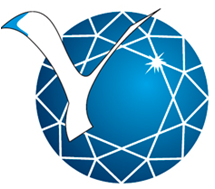 Каждый углеродный слой состоит из гексагонально упорядоченных атомов углерода, sp2-гибридизированных для формирования сигма-связей с тремя ближайшими соседними атомами в слое. Эти ковалентные связи между атомами в графеновом слое гораздо более сильные, чем взаимодействия между графеновыми слоями. Делокализованные пи-связи, возникающие вследствие sp2-гибридизации, обусловливают высокую электрическую проводимость графита.
Более того, мягкость и антифрикционные свойства графита являются следствием слабости остаточно-металлических ван-дер-ваальсовых взаимодействий между углеродными слоями. Как и в случае с другими слоистыми материалами, такими как набухающие глинистые минералы, монтмориллонит и вермикулит, слабые межслойные взаимодействия в графите позволяют интеркалировать определенные атомы, молекулы и ионы в межслойные пространства графитовых агрегатов. Вследствие интеркаляции в межслойные пространства, так называемые галереи, увеличиваются.
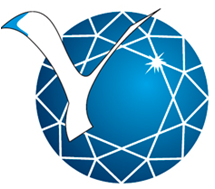 Схематическое изображение структуры расширенного графита, состоящего из графитовых нанослоев и графеновых слоев
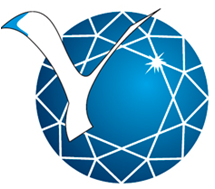 Получение расширенного графита
При воздействии на графитовую интеркалированную смесь термического шока вещества, интеркалированные в межслойные пространства графита, начинают быстро улетучиваться. В результате слои графита раздвигаются, и происходит расширение графита по направлению оси с, перпендикулярно углеродным слоям ГИС, что приводит к формированию вспученного материала, называемого расшелушенным, или расширенным графитом (РГ), характеризующегося очень низкой плотностью.
Как правило, расшелушивание ГИС производится путем теплового воздействия при температуре 900 °С и выше в течение нескольких секунд.
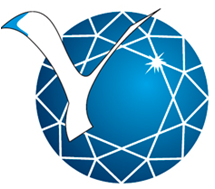 Одним из сравнительно новых методов получения расшелушенного графита является облучение микроволнами.
Использование микроволнового облучения приводит к снижению времени реакции по сравнению с обычным нагревом и упрощению последующей обработки.
Степень расшелушивания и увеличения объема прямо пропорциональна времени микроволнового облучения. При облучении микроволнами в течение 10 с интеркалированный графит расширяется примерно в 210 раз.
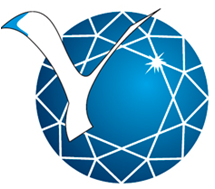 Микроснимки сканирующей электронной микроскопии (СЭМ)
а) червеобразный расширенный графит с коэффициентом расширения 100 (масштаб 200 мкм); б) расширенный графит с коэффициентом расширения 200 (масштаб 6 мкм)
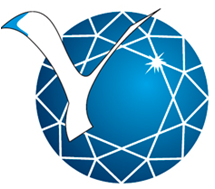 Кривые рентгенолуневого дифракционного анализа
а) натуральный графит; б) графит, интеркалированный серной кислотой; в) расширенный графит
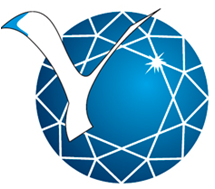 Сравнение с кривой рентгенолуневого дифракционного анализа для натурального графита показывает, что пик, соответствующий межслойному расстоянию в натуральном графите (0,335 нм) для сернокислотной ГИС исчезает. Это свидетельствует о полном расширении графита.
Дифракционные пики на кривой б) наблюдаются при следующих углах дифракции: (5,5°, 001), (10,15°, 002), (25,26°, 005), (30,31°, 006), (51,78°, 0010), (57,22°, ООН). Все дифракционные пики проиндексированы согласно повторяющемуся по оси с расстоянию Ic, которое составляет 1,76 нм. Период идентичности в направлении с составляет: один графеновый слой, занятый серной кислотой (0,755 нм), + три незанятых графеновых слоя (3 х 0,335 нм) = 1,760 нм.
Полученные данные свидетельствуют о формировании 4-й стадии интеркалированного графита с последовательностью агрегирования -G-серная кислота-G-G-G-G-сернaя кислота-G-G-G-, где G — графитовый слой. После нагрева при определенной температуре разложение интеркалированной в графит серной кислоты приводит к расшелушиванию ГИС. В результате получается легкая пористая слоистая.
Соответствующая кривая РЛДА для расширенного графита изображена на кривой в. Аналогичный дифракционный пик зафиксирован и для натурального графита, что свидетельствует о том, что расширенный графит состоит из тех же основных элементов графенового слоя, что и натуральный графит.
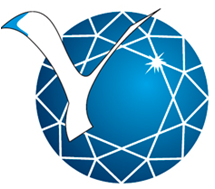 Синтез графитовых нанослоев и оксида графита
Расширенный графит состоит из множества расшелушенных графитовых нанослоев. Его электрическая проводимость по сравнению с натуральным графитом изменяется незначительно.
Для приготовления полимерно-графитовых композитов необходимо произвести измельчение расширенного графита. Для проведения химических реакций и обработки материала широко применяется ультразвуковое воздействие. При прохождении ультразвуковых волн через жидкую среду эффект ультразвуковой кавитации обеспечивает очень сильное смешивание в этой среде. Таким образом, ультразвук успешно используется для диспергирования, создания эмульсий, измельчения и активации частиц. С помощью ультразвуковой обработки червеобразный (вермикулярный) графит может быть измельчен для получения графитовых нанослоев.
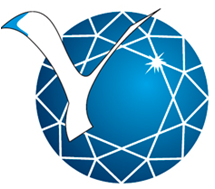 Микроснимок СЭМ графитовых нанослоев
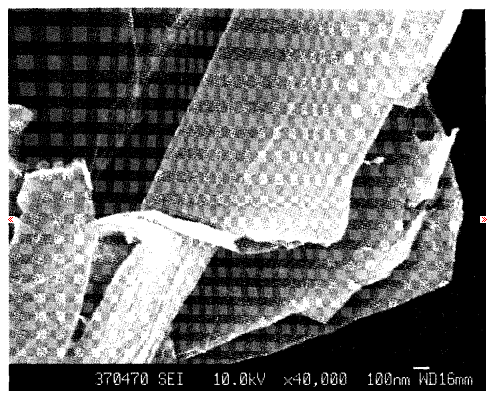 Микроснимок графитовых нанослоев, полученных при помощи ультразвука. Масштаб 100 нм
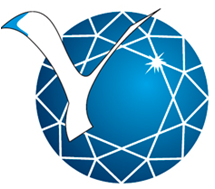 Синтез графитовых нанослоев
Также графитовые слои могут быть получены с использованием химических особенностей интеркалированного графита. Интеркалированная графитовая смесь 1-й стадии, KC8, образуется в результате нагрева графитового порошка с калием в вакууме при 200 °С.
РЛДА полученного порошка показывает, что в КС8 содержатся только кристаллические структуры. Расширение по оси с с 3,4 Å до 5,4 Å рассчитывается на основе полученной рентгенограммы и свидетельствует о среднем стехиометрическом распределении калия в межслойных пространствах. Процесс включает следующую реакцию:
КС8 + СН3СН2ОН —> 8С + КОСН2СН3 + ½ Н2
Выделяющийся в результате реакции газ способствует расшелушиванию графитовых слоев ГИС на нанослои, толщина которых составляет 40 ± 15 графеновых слоев. Следует отметить, что индивидуальные графеновые слои не образуются из-за неполного расшелушивания.
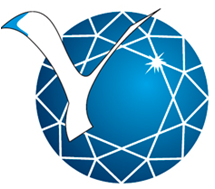 Упрощенная схема интеркаляции и расшелушивания графита
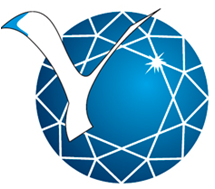 Оксид графита
Оксид графита является хорошо известным слоистым материалом, получаемым окислением графита. Каждый слой ОГ сформирован плотной двухмерной решеткой, которая состоит из большого числа атомов spЗ-углерода и меньшего числа sp2-углерода.
«Окисленная форма» ОГ восстанавливается нагревом, веществами восстановителями и т.д., в результате чего образуется близкая к турбостратной «восстановленная форма» электропроводного оксида графита с низким или нулевым содержанием кислорода. Слои полученного таким образом ОГ используются в качестве проводящего наполнителя для получения полимерно-графитовых нанокомпозитов.
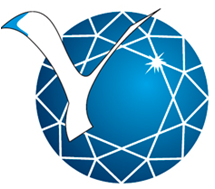 Оксида графита
Процесс получения оксида графита включает окисление графита с помощью окислителя в присутствии азотной кислоты, в результате чего формируются стадии материала 1 и 2. После образования оксида графита слоистая структура графита сохраняется, а его ароматический характер частично устраняется.
Структура содержит различные количества гидроксильных групп, групп простого эфира, двойных связей, карбоксильных и кетоновых групп. Оксид графита принято обозначать формулой С7О4Н2.
Он является термически нестабильным. Оксид графита гидрофилен и хорошо адсорбирует воду и другие полярные жидкости. Как и слоистые силикаты, расширение слоев ОГ происходит при одномерном набухании. В данном случае, набухание оксида графита позволяет интеркалировать в его межслойные пространства различные вещества (соли алкил аммония и полимеры).
При разрыве связей между графитовыми слоями (по направлению оси с) из-за сильного окисления образуется гидрофильный оксид графита со слоистой структурой. В зависимости от количества абсорбированной воды межслойное пространство в ОГ dL (отражение 001 в рентгенолучевом дифракционном анализе) составляет от 6,1 Å до 11 Å. Оксид графита хорошо диспергируется в растворе гидроксида натрия (dL = 12,3 Å в растворе гидроксида натрия 0,05 N, dL = ∞ в растворе гидроксида натрия 0,01 N). Интеркалированный оксид графита имеет разнообразные химические свойства и используется для получения различных видов нанокомпозитов.
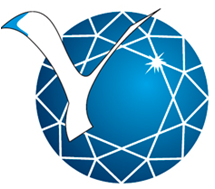 Структура нанокомпозитов на основе полимера и графита
В зависимости от природы используемых компонентов (натуральных графитовых хлопьев, интеркалированного графита, расширенного графита, оксида графита, графитовых нанослоев и полимерной матрицы) и метода получения можно выделить три основных типа композиционных материалов на основе полимерно-графитовой системы, полученной синтезом графита и мономера.
Если полимер не может интеркалироваться между слоями графита, получается фазоразделенный композит (классический композит), характеристики которого близки к традиционным микрокомпозитам.
Интеркалированная наноструктура получается при интеркаляции одного или более слоя протяженных полимерных цепочек в межслойное пространство графита, что приводит к формированию многослойной морфологии, состоящей из перемежающихся слоев графита и полимера.
При полном и равномерном диспергировании графитовых слоев в непрерывной полимерной матрице образуется расшелушенная, или расслоенная, наноструктура.
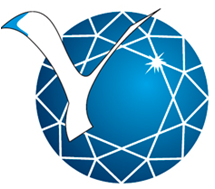 Возможные структуры полимерно-графитовых композитов
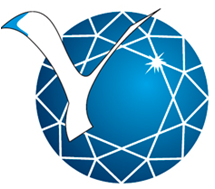 Для изучения характеристик указанных наноструктур используются два взаимодополняющих метода.
Рентгенолучевой дифракционный анализ (РЛДА) применяется для идентификации интеркалированных наноструктур. В нанокомпозитах с такой структурой сохраняется периодическая повторяющаяся многослойная структура графита, что позволяет определять показатель межслойного расстояния.
Интеркаляция полимерных цепочек в межслойные пространства слоистого материала, как правило, увеличивает межслойное расстояние по сравнению с изначальным межслойным пространством слоистого наполнителя, что приводит к смещению дифракционного пика в сторону меньшего угла. Показатели дифракционного угла и межслойного расстояния связаны уравнением Брэгга
 λ = 2d sin θ
где λ соответствует длине волны рентгеновского излучения, используемого в дифракционном эксперименте, d является расстоянием между плоскостями дифракционной решетки, а θ — угол дифракции.
При расшелушенной наноструктуре на дифрактограммах РЛДА наблюдается отсутствие дифракционного пика. Это свидетельствует о том, что расстояние между частицами наполнителя составляет более 8 нм (в случае с упорядоченной расшелушенной структурой), либо расшелушенные слои распределены в полимерной матрице беспорядочно. В последнем случае, для изучения морфологии нанокомпозита используется метод трансмиссионного электронного микрографического исследования (ТЭМИ).
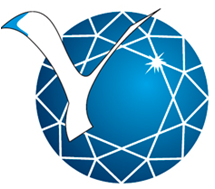 Нанокомпозиты на основе полимера и графита
Имеют повышенные электрические и механические характеристики при очень низкой концентрации графита. Легко синтезируются методами интеркаляции в расплаве, полимеризации, адсорбционного расшелушивания и смешивания в растворе.
Полимерно-графитовые нанокомпозитные проводящие материалы уже производятся в промышленных масштабах и применяются в аккумуляторных батареях, антистатических деталях, электромагнитных экранах, электрореологических жидкостях и других областях.
Для достижения принципиально новых улучшенных свойств в нанокомпозитах требуются чрезвычайно малые количества наполнителя, что дает им значительное преимущество перед традиционными композиционными материалами. Тем не менее, необходимо более глубокое понимание ряда ключевых факторов, таких как механизмы интеркаляции и расшелушивания графита для производства полимерно-графитовых нанокомпозитов, а также дальнейшее изучение взаимосвязей между микроструктурой и характеристиками.
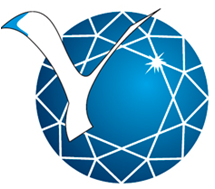 Известно, что в межплоскостное пространство (между графитовыми сетками) можно интеркалировать различные жидкости и некоторые вещества, растворенные в них. Были подобраны детергенты и их оптимальные количества. Использование этих детергентов позволило диспергировать графит, практически не разрушая графитовых сеток.
Такое измельчение графита не приводит к появлению низкомолекулярных соединений со свойствами смол и асфальтенов и поэтому только увеличивает удельную поверхность до 60-80 м2/г (средний размер частиц ~50 нм). Данные показывают, что введение УДП графита в протекторные резины в количестве 5 мас.ч. способствует снижению теплообразования и обеспечивает существенное повышение усталостной выносливости в различных режимах деформации.
Этот факт следует рассматривать как имеющий большое практическое значение, поскольку упругогистерезисные и усталостные свойства резин во многом определяют эксплутационные характеристики пневматических шин. Кроме того, следует учитывать, что себестоимость графитовых наполнителей на 25-30% ниже таковой для технического углерода.
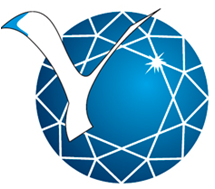 Исследование влияния различных наполнителей (графита, MoS2) на механические и триботехнические свойства сверхвысокомоле-кулярного полиэтилена (СВМПЭ)
Установлено, что модифицирование СВМПЭ различными наполнителями приводит к существенному повышению его триботехнических характеристик. Введение в СВМПЭ графита и MoS2 несущественно изменяет механические свойства СВМПЭ, но позволяет повысить его износостойкость. При добавлении 5 мас.% графита наблюдается максимальное повышение износостойкости материалов (в 2 раза). Добавление микрочастиц AlO(OH) в пределе 10-20% мас.% дает менее эффективно повышения свойства композитов в равнении с случаем добавления только графита.
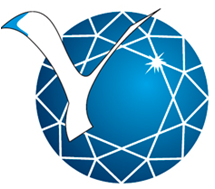 Состав углеродного наноматериала морфологически сложен и представляет собой смесь различных структурированных форм углерода: нанотрубки, нановолокна, аморфный углерод, гарфитоподобные частицы и т. д. При этом процентное соотношение каждого из компонентов зависит от способа получения и параметров процесса. Все это затрудняет разработку воспроизводимых технологий применения углеродного наноматериала в полимерных материалах.
Для устранения этого недостатка материал подвергался модификации, которая заключалась в получении смеси УНМ с водой и обработке в ультразвуковой ванне. В результате образовывалась устойчивая суспензия, а на поверхности появлялась пленка. Пленка удалялась из системы и обработка повторялась многократно. Таким образом было проведено некое разделение смеси различных структурированных форм углерода: пленка содержит относительно крупные частицы графита и аморфного углерода, относительно крупные сплетения трубок и волокон, а остаток – отдельные углеродные нанотрубки.
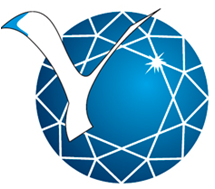 В качестве эластомерной композиции были использованы резиновые смеси на основе СКИ-3 с различными дозировками наноматериалов: 0,05; 0,1; 0,2 и 0,3 мас. ч. на 100 мас. ч. каучука.
Для исследования применялись образцы углеродного наноматериала остатка и пленки. Образцом сравнения являлась резиновая смесь и вулканизаты на основе СКИ-3 без наноматериалов.
Рецептура исследуемой резиновой смеси
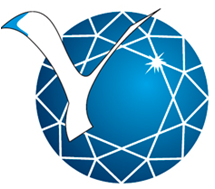 Целью исследования было определение влияния природы углеродного наноматериала на свойства ненаполненной эластомерной композиции на основе СКИ-3.
Для оценки воздействия дозировки состава УНМ на прочностные свойства резины были определены основные физико-механические показатели вулканизатов
Физико-механические показатели исследуемых резин
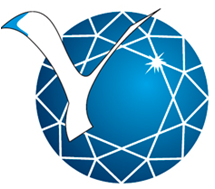 Для вулканизатов, содержащих пленку, наибольшее значение условной прочности при растяжении наблюдается при дозировке 0,1 мас. ч. – 15 МПа, а для образцов с остатком при дозировке 0,2 мас. ч. – 16 МПа. Введение УНМ в дозировке 0,3 мас. ч. приводит к снижению условной прочности при растяжении, причем полученные значения ниже по сравнению с образцом без нанодобавки.
Относительное удлинение при разрыве для образцов с остатком имеет максимальное значение при дозировке 0,05 мас. ч., а затем убывает, а для образцов с пленкой максимальное значение наблюдается при дозировке 0,2 мас. ч.
Причем сравнительный анализ данных показал, что введение пленки УНМ позволяет получать вулканизаты с более высокими эластическими свойствами, а введение остатка УНМ приводит к некоторому повышению прочностных показателей.
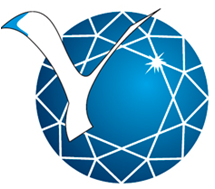 Введение пленки УНМ в эластомерную композицию вызывает незначительное ухудшение способности резины противостоять истиранию. В случае же с вулканизатами, содержащими остаток УНМ, при введении дозировки 0,2 мас. ч. наблюдается незначительное увеличение показателя сопротивления истиранию.
Сопротивление истиранию резин
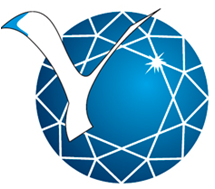 Нанографит
В произвольном нанографене края содержат случайную комбинацию седло- и зигзагообразных участков. Седлообразные края нанографена имеют структуру цис-полиацетилена – известного одномерного полупроводника, а зигзагообразные – транс-полиацетилена, не менее известного одномерного проводника.
Расчеты показывают, что электронная структура нанографена критически зависит от формы его краев. В нанографенах с зигзагообразными краями реализуется особое краевое π-электронное состояние. Оно не присуще макроскопическому графиту и не порождено краевыми σ-связями, а обусловлено особенностями топологии сетки π-электронов зигзагообразных краевых рядов атомов. Энергетические зоны, соответствующие π-электронам зигзагообразных краев, имеют вблизи уровня Ферми частично плоское строение, и вследствие этого появляется острый пик в спектре плотности электронных состояний. Плотность заряда в краевом состоянии в основном локализована в зигзагообразных позициях. В расчетах электронного строения нанографенов с седлообразными краями подобное краевое состояние не возникает.
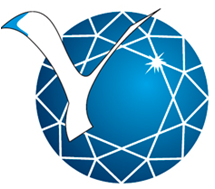 Значительные усилия предпринимаются для получения графена или по крайней мере графитовых нанопластинок, в основном за счет: (I) окисления до оксида графита с последующим тепловым или химическим восстановлением, (II) обработка ультразвуком суспензии графита в подходящих растворителях, (III) реакции производных графита. Однако, некоторые типы графита уже доступны с низким числом уложенных слоев и имеющие наноразмеры. Рисунок показывает структуру графита (а) и РСА образца (б) определенного типа коммерчески доступного графита, отличающийся наноразмером и очень высокой удельной поверхностью (330 м2/г).
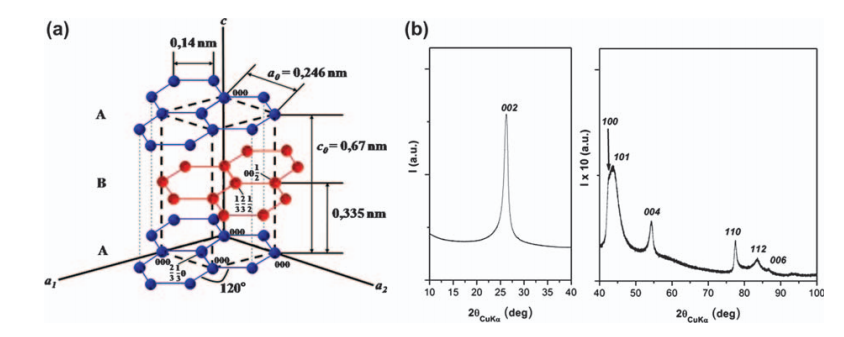 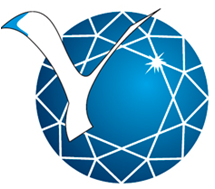 Было показано, что нанографит является идеальным компонентом для приготовления нанокомпозитов и, в частности, резиновых нанокомпозитов, благодаря высшей анизотропии формы.
В настоящее время мало данных про использование различных методов повышения степени дисперсности и устойчивости графитовых нанопластинок и нанографитов в полимерных системах. Для получения графена, графитовые нанопластинки были обработаны ультразвуком в различных растворителях и, в большинстве случаев, были получены слоистые покрытия, но в качестве матрицы были не каучуки. Смешение в расплаве уже сообщалось в качестве матрицы: даже получали дисперсию нанографита, хотя методом ИК-спектроскопии было невозможно идентифицировать отдельные слои графена в конечном композите.
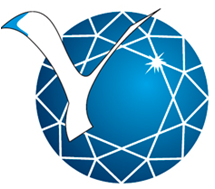 СЕВЕРО-ВОСТОЧНЫЙ 
ФЕДЕРАЛЬНЫЙ 
УНИВЕРСИТЕТ
им. М.К. АММОСОВА
Спасибо за внимание!